CELL BIO
FOUNDATIONS 1
CELLULAR ESSENTİALS & AQUEOUS ENVİRONMENT OF THE CELL
DR. AKEEM THORPE
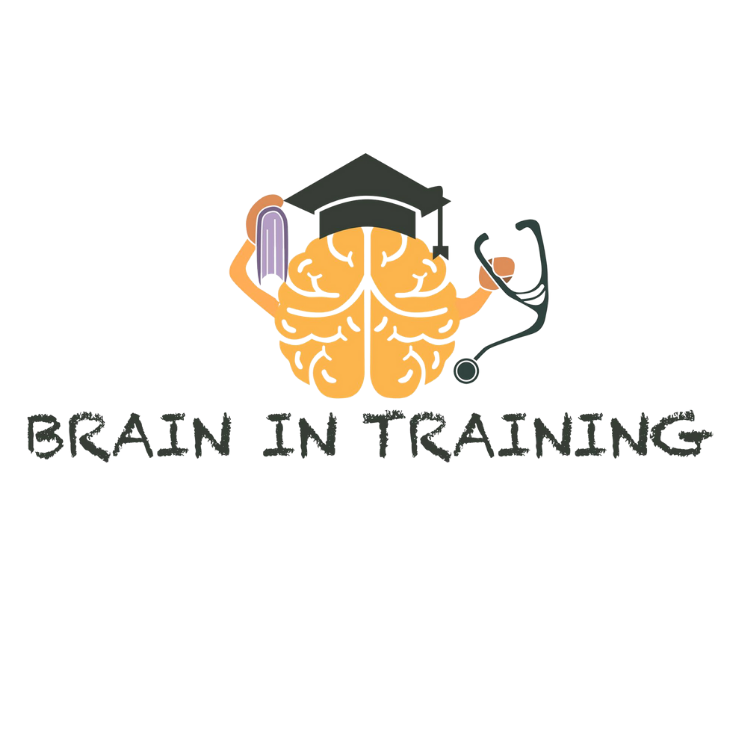 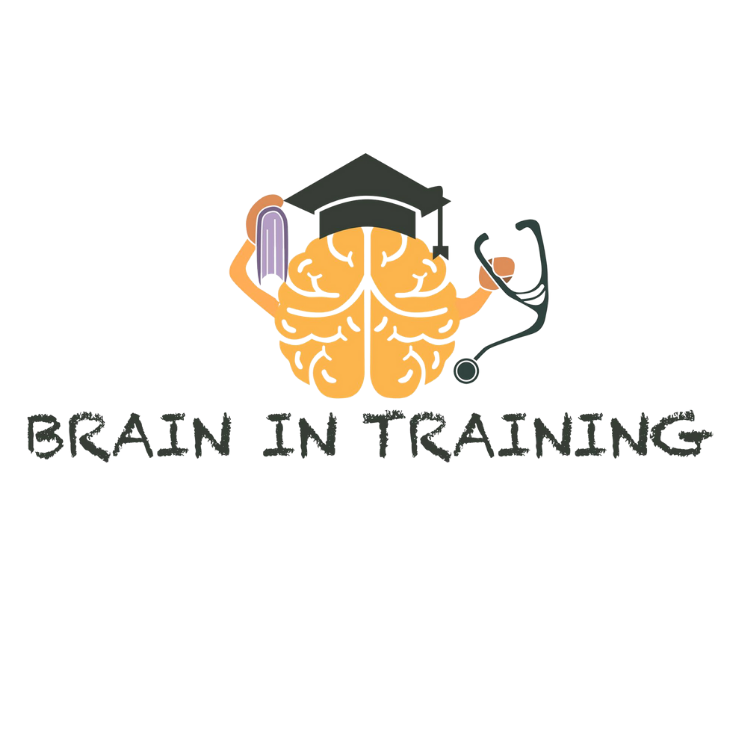 C
ontents
1
Physical Essentials
4
The Foundations of Biochemistry
Cellular Essentials
2
5
Water: The Fitness of the aqueous Environment
3
Chemical Essentials
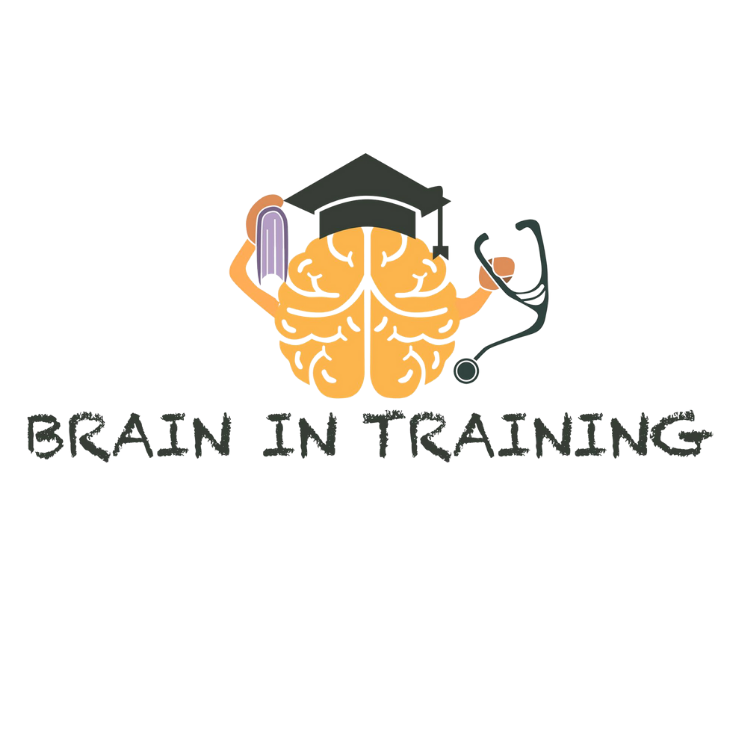 01
BIOCHEMISTRY
THE FOUNDATIONS
BIOCHEMISTRY
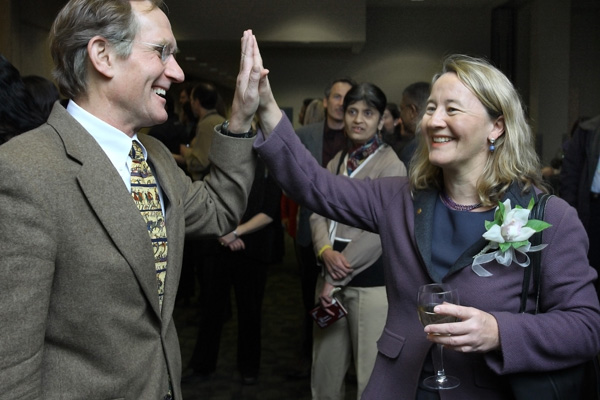 THE FOUNDATIONS
Biochemistry – The study of the chemistry of life processes

Biochemical unity underpins biological diversity 

Interplay of biological macromolecules, and micromolecules

Key metabolic processes also are common to many organisms

This lecture series will explore the chemical reactions and the associated biological macromolecules and metabolites that are found in biological processes common to many organisms, with specific focus on those processes most relevant to human metabolism and disease.
Nobel Prize winners Peter Agre, M.D., and Carol Greider, Ph.D., who used, respectively, biochemical techniques to reveal key mechanisms of how water is transported into and out of cells, and how chromosomes are replicated faithfully.
BIOCHEMISTRY
THE FOUNDATIONS
The study of biochemistry shows how inanimate molecules interact to maintain and perpetuate life.

Living organisms possess attributes that distinguish them the nonliving. 

	A high degree of chemical complexity

	Systems for extracting, transforming, and using energy from the environment

	A capacity for precise self-replication and self-assembly

	Mechanisms responding to their surroundings
 
	Defined functional components and regulated interactions
	
	A history of evolutionary change
BIOCHEMISTRY
THE FOUNDATIONS
In this introductory lesson, we visit the cellular, physical, chemical, and genetic backgrounds to biochemistry and the overarching principle of evolution. 

We then turn our attention to water, with descriptions of the physical and chemical properties of the aqueous environment, to which all aspects of cell structure and function are adapted.
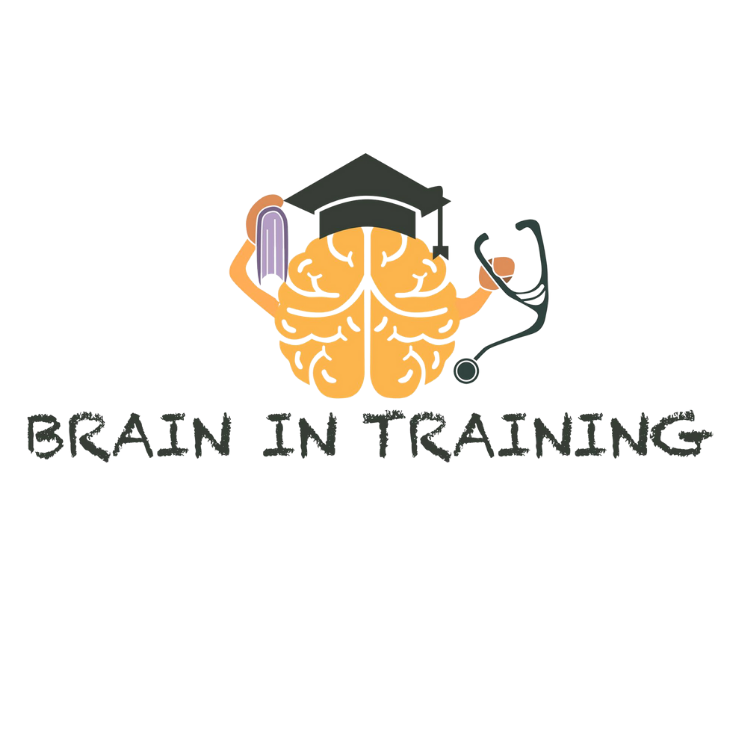 02
CELLULAR ESSENTIALS
GENERAL FOUNDATIONS
CELLULAR ESSENTIALS
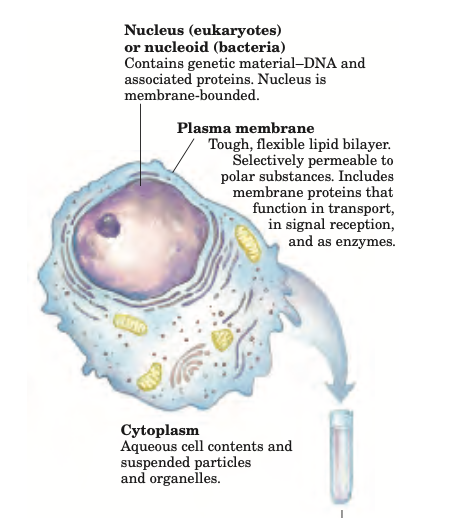 GENERAL FOUNDATIONS
At the cellular level, the unity and diversity of organisms become apparent 

Cells Are the STRUCTURAL and FUNCTIONAL Units of All Living Organisms 

All cells share certain fundamental properties
	
	Plasma membrane

	Cytoplasm

	Cytosol

	Nucleus/Nucleoid
CELLULAR ESSENTIALS
GENERAL FOUNDATIONS
Cellular Dimensions Are Limited by Oxygen Diffusion 

There Are Three Distinct Domains of Life 

Eukaryotic Cells Have a Variety of Membranous Organelles, Which Can Be Isolated for Study 

Cells Build Supramolecular Structures
CELLULAR ESSENTIALS
GENERAL FOUNDATIONS
Phylogeny of the three domains of life.

Phylogenetic relationships are often illustrated by a “family tree” of this type. The fewer the branch points between any two organisms, the closer is their evolutionary relationship.
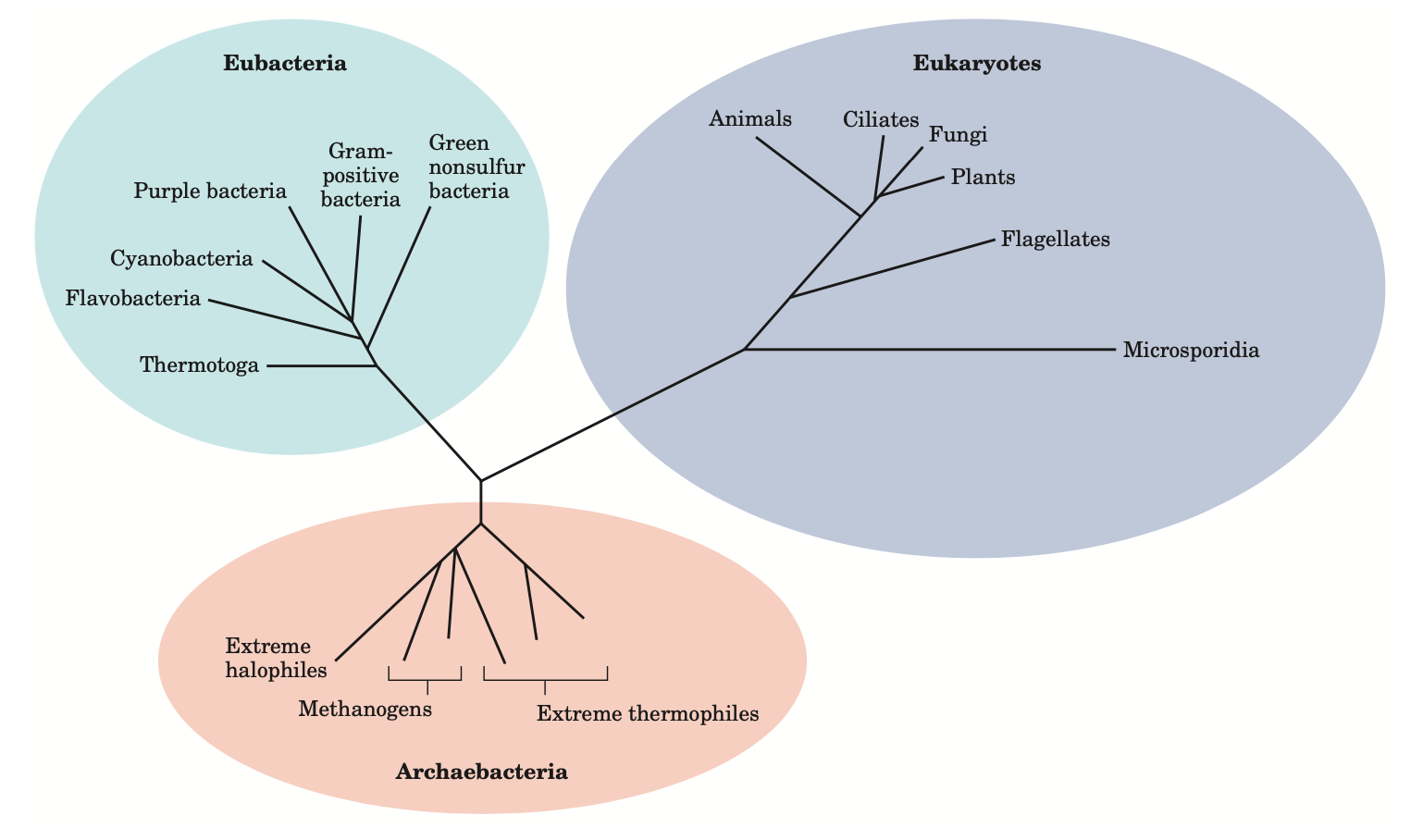 CELLULAR ESSENTIALS
GENERAL FOUNDATIONS
Organisms can be classified according to their source of energy (sunlight or oxidizable chemical compounds) and their source of carbon for the synthesis of cellular material.
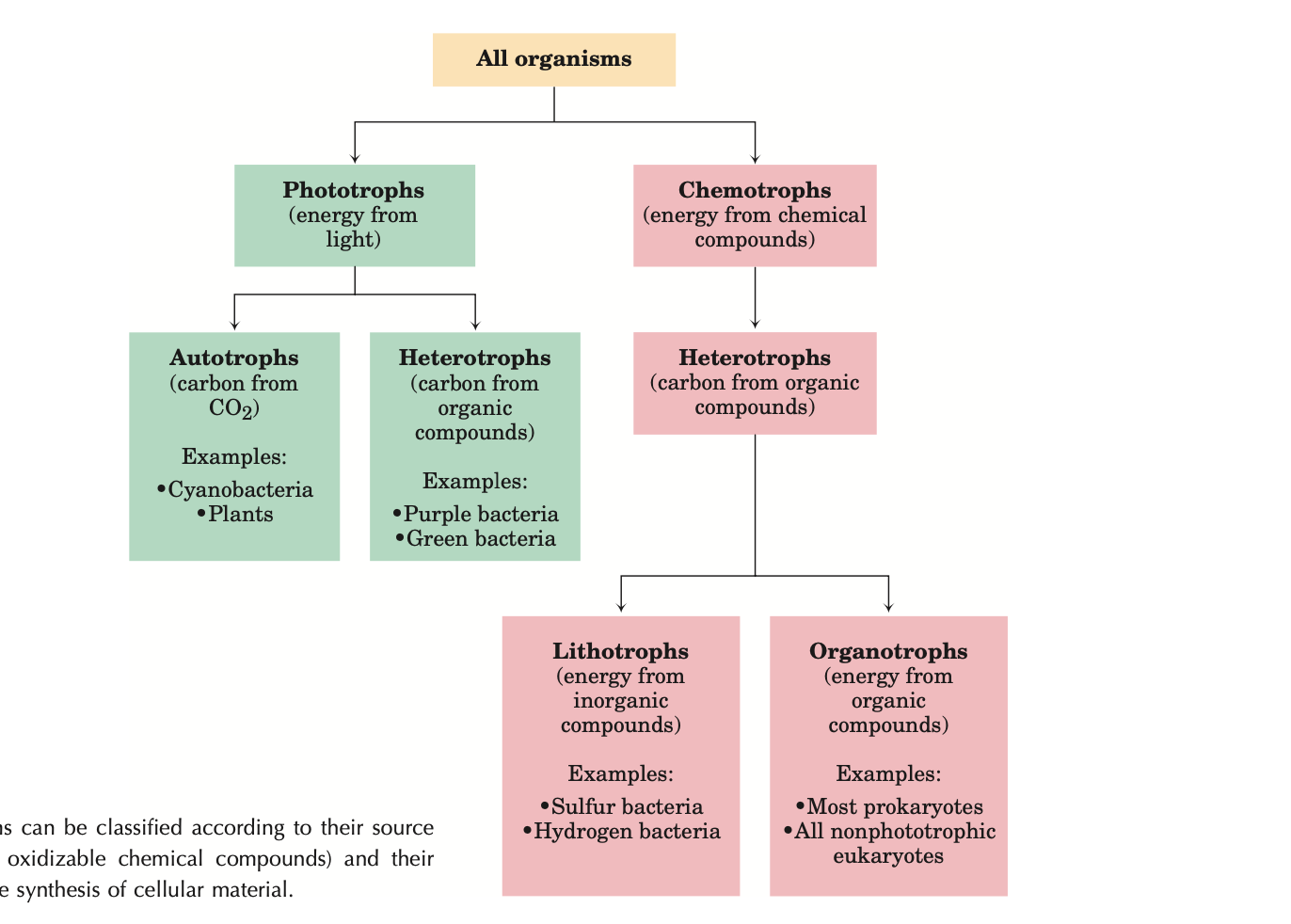 CELLULAR ESSENTIALS
GENERAL FOUNDATIONS
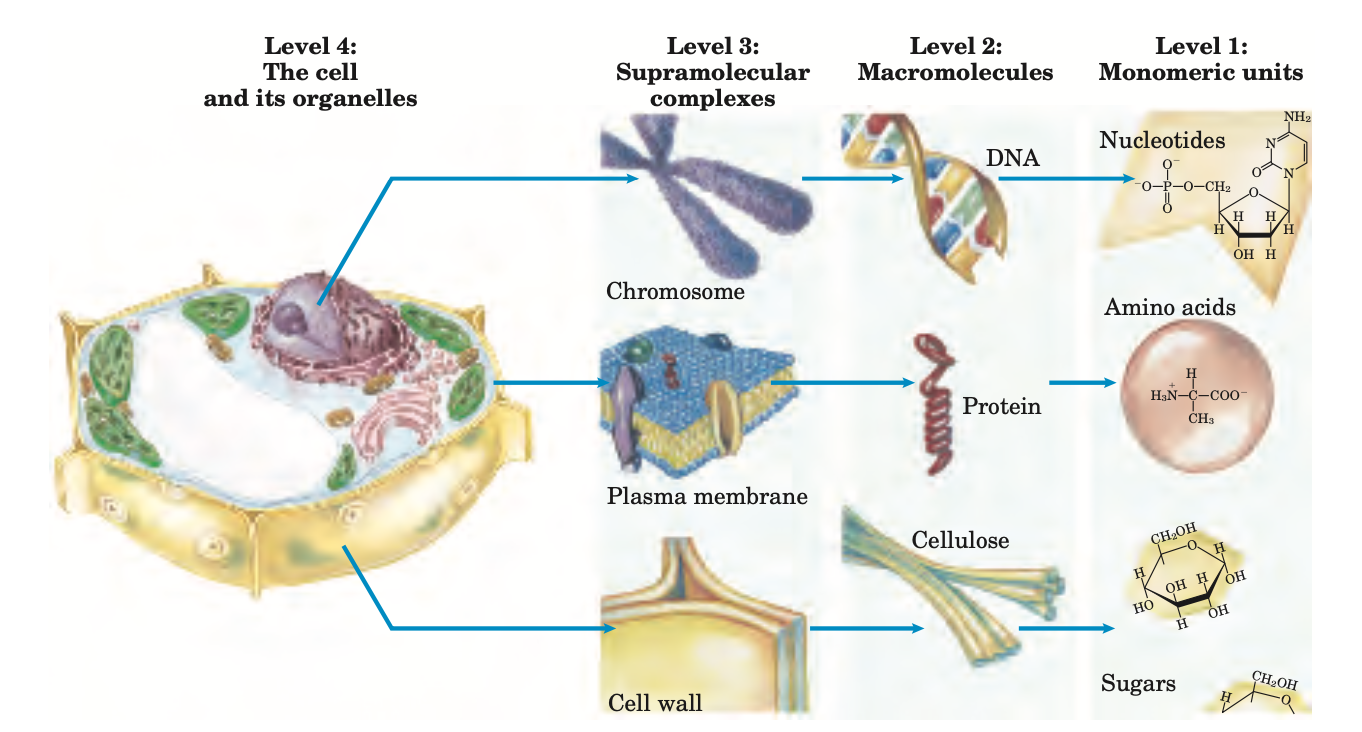 Structural hierarchy in the molecular organization of cells. 

In this plant cell, the nucleus is an organelle containing several types of supramolecular complexes, including chromosomes.
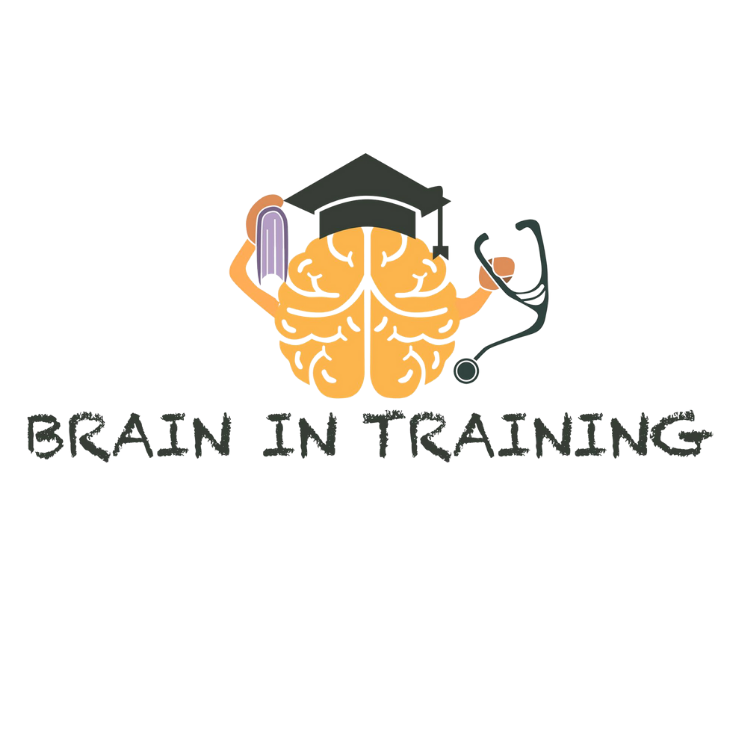 03
CHEMICAL ESSENTIALS
GENERAL FOUNDATIONS
CHEMICAL ESSENTIALS
GENERAL FOUNDATIONS
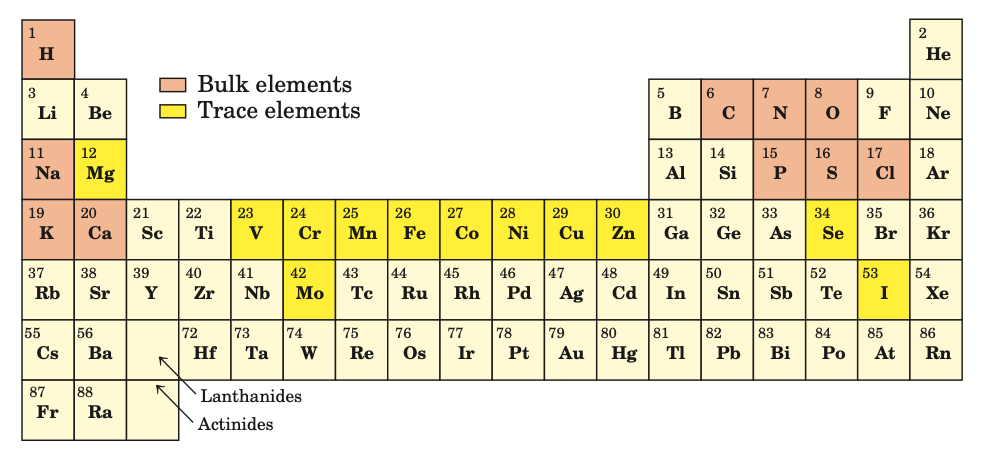 Biochemistry aims to explain biological form and function in chemical terms.

Concepts from Chemistry Explain the Properties of Biological Molecules
CHEMICAL ESSENTIALS
GENERAL FOUNDATIONS
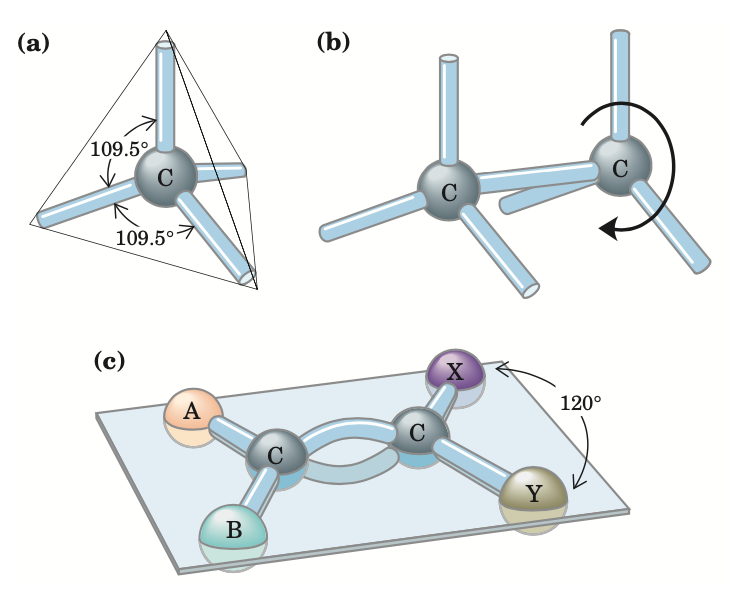 BİOMOLECULES ARE COMPOUNDS OF CARBON WİTH A VARİETY OF FUNCTİONAL GROUPS 

(a) Carbon atoms have a characteristic tetrahedral arrangement of their four single bonds. (b) Carbon–carbon single bonds have freedom of rotation, as shown for the compound ethane (CH3OCH3). (c) Double bonds are shorter and do not allow free rotation. The two doubly bonded carbons and the atoms designated A, B, X, and Y all lie in the same rigid plane.
CHEMICAL ESSENTIALS
GENERAL FOUNDATIONS
Cells Contain a Universal Set of Small Molecules 

Several common functional groups are found in single biomolecules.
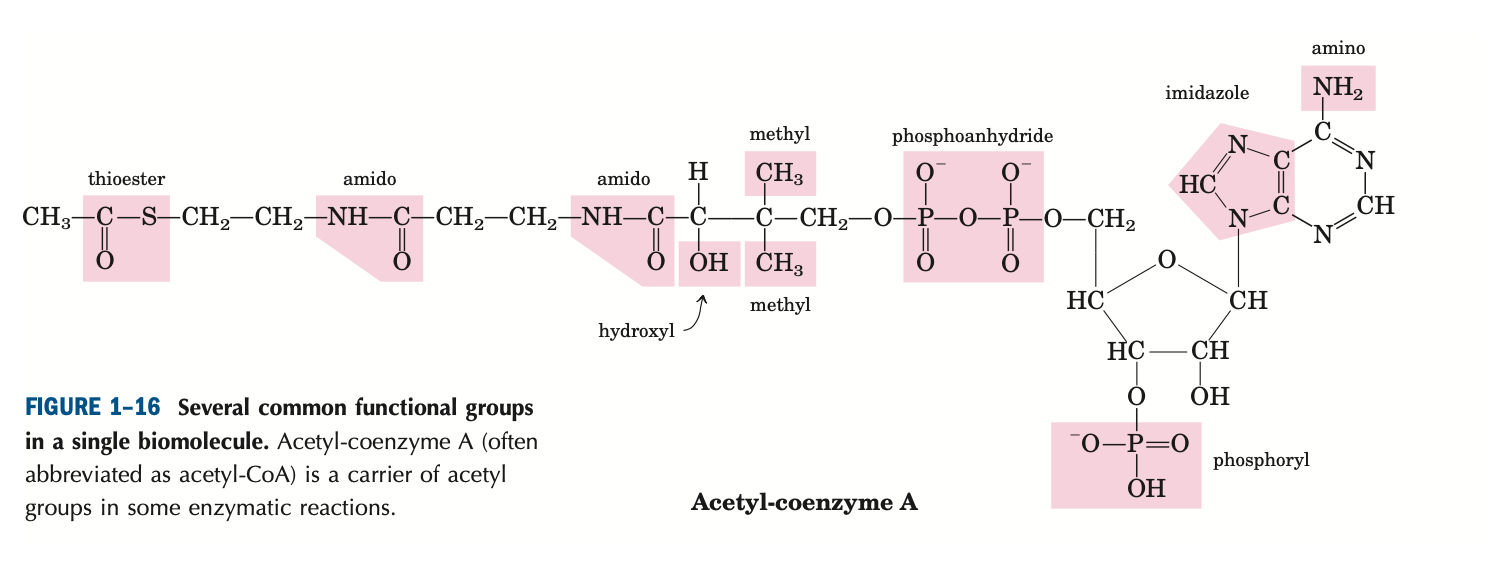 CHEMICAL ESSENTIALS
GENERAL FOUNDATIONS
Macromolecules Are the Major Constituents of Cells 

Proteins constitute the largest fraction of cells

	Nucleic Acids 

	Polysaccharides

	Lipids
CHEMICAL ESSENTIALS
GENERAL FOUNDATIONS
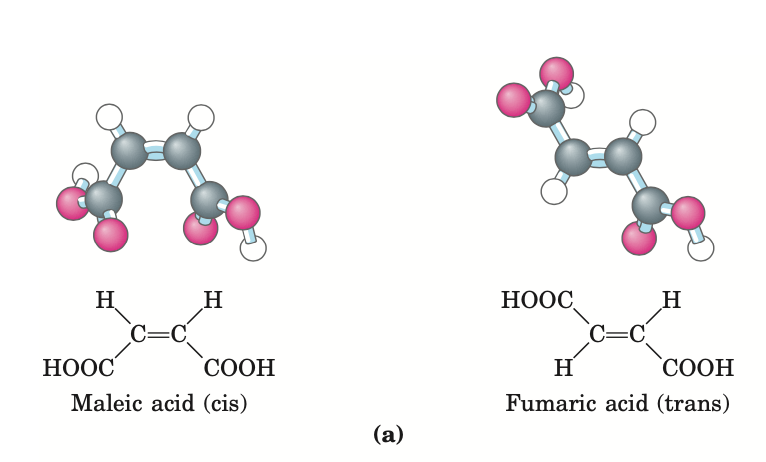 Three-Dimensional Structure Is Described by Configuration and Conformation

The covalent bonds and functional groups of a biomolecule are central to its function, but so is the arrangement of the molecule’s constituent atoms in three-dimensional space - Stereochemistry.
CHEMICAL ESSENTIALS
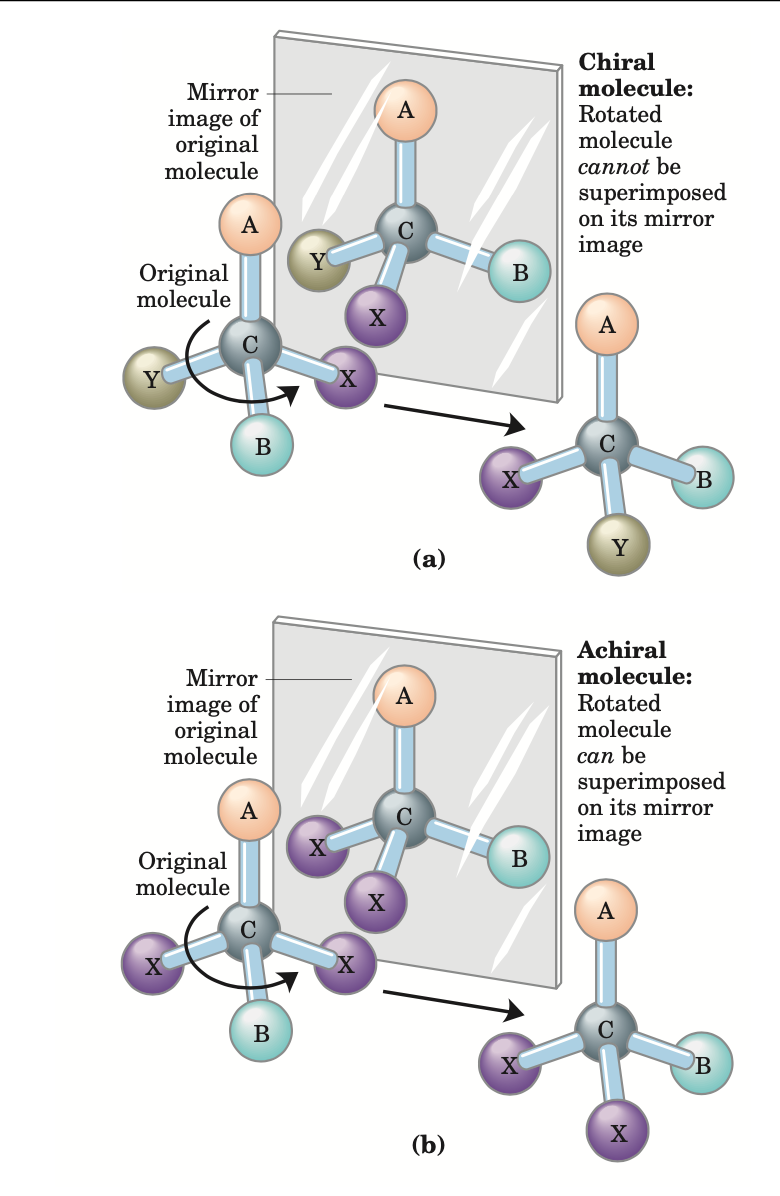 GENERAL FOUNDATIONS
A carbon atom with four different substituents is said to be asymmetric, and ASYMMETRİC CARBONS are called CHİRAL CENTERS.

(a) When a carbon atom has four different substituent groups (A, B, X, Y), they can be arranged in two ways that represent nonsuperimposable mirror images of each other (enantiomers). This asymmetric carbon atom is called a chiral atom or chiral center.

(b) When a tetrahedral carbon has only three dissimilar groups, only one configuration is possible and the molecule is symmetric, or achiral.
CHEMICAL ESSENTIALS
GENERAL FOUNDATIONS
Interactions between Biomolecules Are Stereospecific 

IN LİVİNG ORGANİSMS, CHİRAL MOLECULES ARE USUALLY PRESENT İN ONLY ONE OF THEİR CHİRAL FORMS. 

For example, the amino acids in proteins occur only as their L isomers

Glucose occurs only as its D isomer
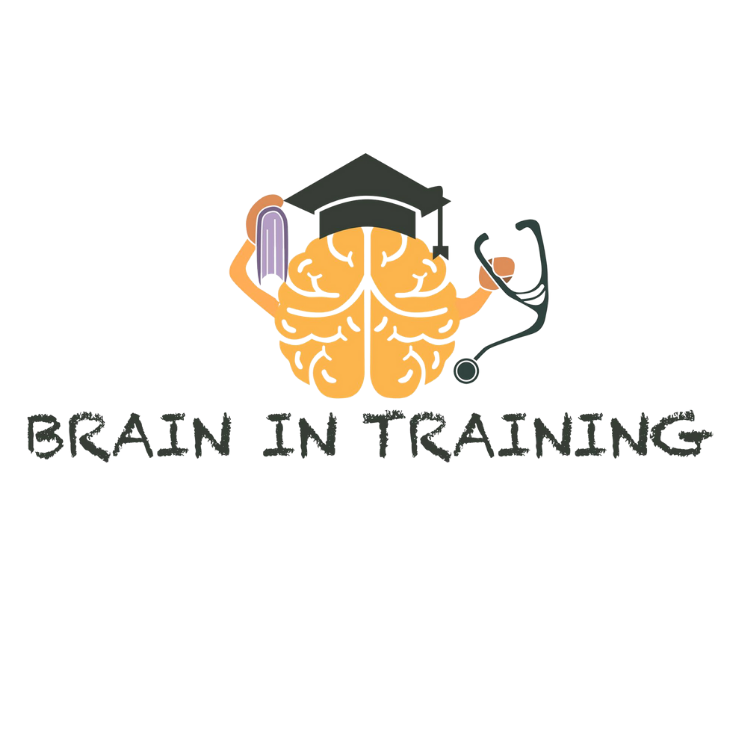 04
PHYSICAL ESSENTIALS
GENERAL FOUNDATIONS
PHYSICAL ESSENTIALS
GENERAL FOUNDATIONS
Living cells and organisms must perform work to stay alive.

THE SYNTHETİC REACTİONS THAT OCCUR WİTHİN CELLS REQUİRE THE İNPUT OF ENERGY

Biochemistry also aims to understand the means by which energy is extracted, channeled, and consumed in living cells
PHYSICAL ESSENTIALS
GENERAL FOUNDATIONS
Living Organisms Exist in a Dynamic Steady State, Never at Equilibrium with Their Surroundings 

The molecules and ions contained within a living organism differ in kind and in concentration from those in the organism’s surroundings. 

When a cell can no longer generate energy, it dies and begins to decay toward equilibrium with its surroundings

Organisms Transform Energy and Matter from Their Surroundings
PHYSICAL ESSENTIALS
GENERAL FOUNDATIONS
A living organism is an open system; it exchanges both matter and energy with its surroundings

Cells are consummate transducers of energy, capable of interconverting chemical, electromagnetic, mechanical, and osmotic energy with great efficiency
PHYSICAL ESSENTIALS
GENERAL FOUNDATIONS
The Flow of Electrons Provides Energy for Organisms 







Virtually all energy transductions in cells can be traced to this flow of electrons from one molecule to another, in a “downhill” flow from higher to lower electrochemical potential; as such, this is formally analogous to the flow of electrons in a battery-driven electric circuit.

All these reactions involving electron flow are redox reactions: one reactant is oxidized (loses electrons) as another is reduced (gains electrons).
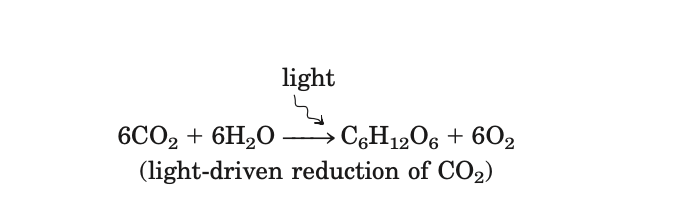 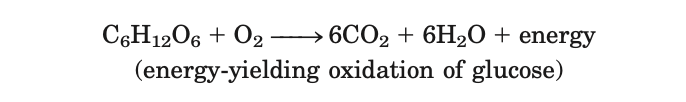 PHYSICAL ESSENTIALS
GENERAL FOUNDATIONS
Creating and Maintaining Order Requires Work and Energy 

The randomness or disorder of the components of a chemical system is expressed as entropy, S 

Any change in randomness of the system is expressed as entropy change, ΔS 

J. Willard Gibbs, who developed the theory of energy changes during chemical reactions, showed that the free energy content, G, of any closed system can be defined in terms of three quantities: 
	enthalpy, H, reflecting the number and kinds of bonds
	entropy, S; 
	absolute temperature, T (in Kelvin).
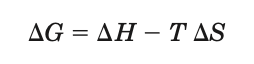 PHYSICAL ESSENTIALS
GENERAL FOUNDATIONS
A PROCESS TENDS TO OCCUR SPONTANEOUSLY ONLY İF ΔG İS NEGATİVE. 

Cell function depends largely on molecules, such as proteins and nucleic acids, for which the free energy of formation is POSİTİVE

To carry out these thermodynamically unfavorable, energy-requiring (ENDERGONIC) reactions, cells couple them to other reactions that liberate free energy (EXERGONIC).
PHYSICAL ESSENTIALS
GENERAL FOUNDATIONS
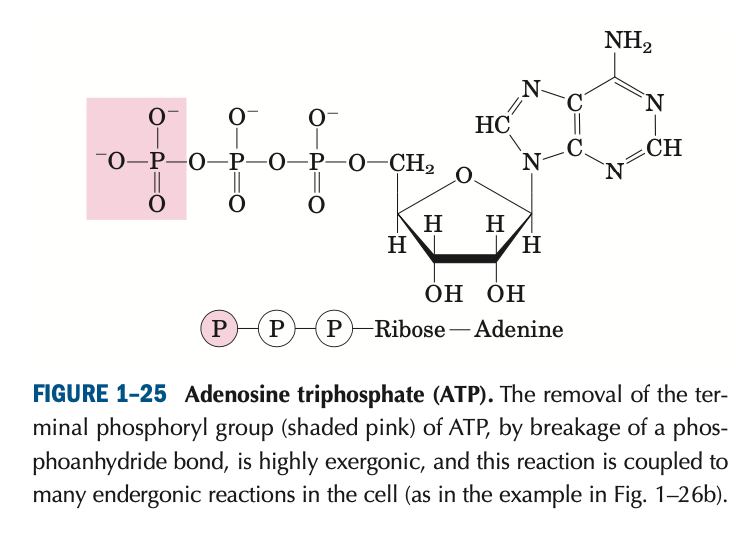 The usual source of free energy in coupled biological reactions is the energy released by hydrolysis of phosphoanhydride bonds such as those in adenosine triphosphate (ATP)
PHYSICAL ESSENTIALS
GENERAL FOUNDATIONS
Energy Coupling Links Reactions in Biology
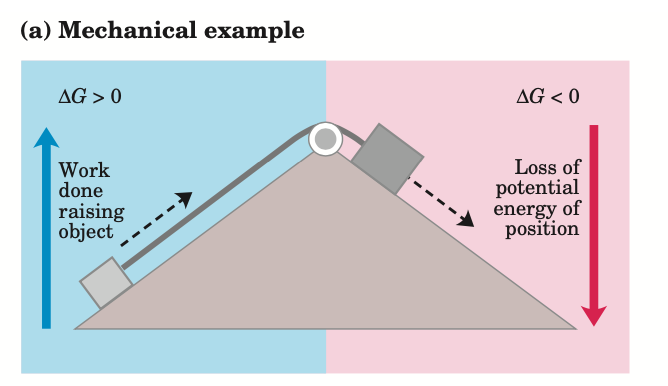 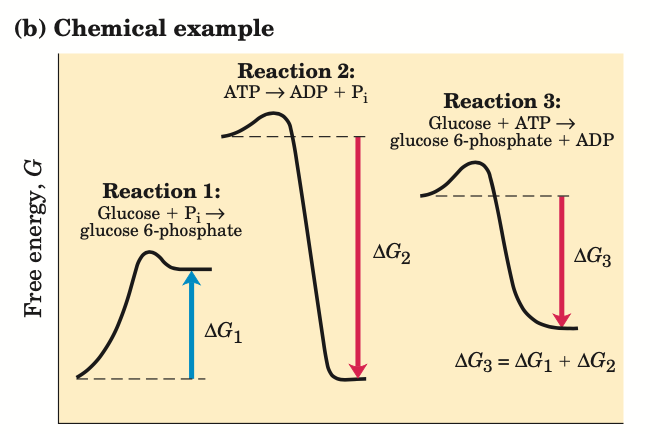 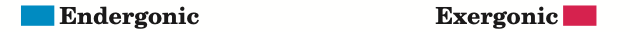 PHYSICAL ESSENTIALS
GENERAL FOUNDATIONS
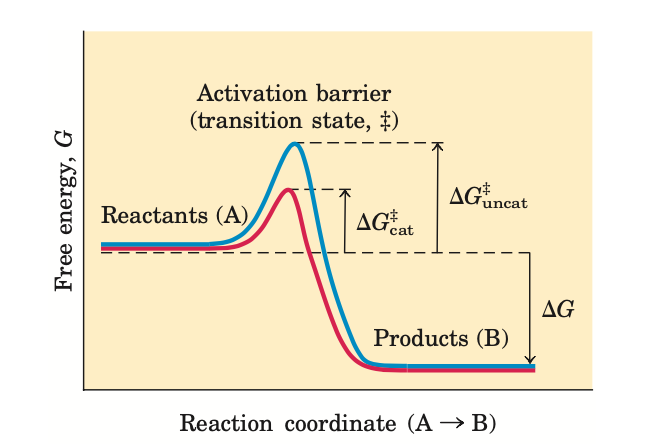 Enzymes Promote Sequences of Chemical Reactions 

An enzyme catalyzes a reaction by providing a more comfortable fit for the transition state
PHYSICAL ESSENTIALS
GENERAL FOUNDATIONS
The thousands of enzyme-catalyzed chemical reactions in cells are functionally organized into many sequences of consecutive reactions, called PATHWAYS, in which the product of one reaction becomes the reactant in the next. 

We will explore several, vital metabolic pathways.
PHYSICAL ESSENTIALS
GENERAL FOUNDATIONS
Metabolism Is Regulated to Achieve Balance and Economy
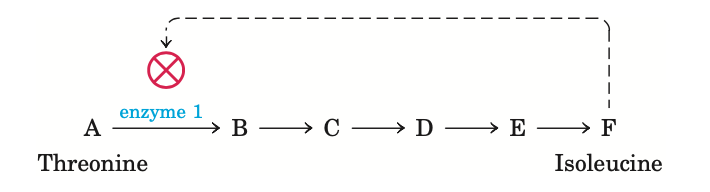 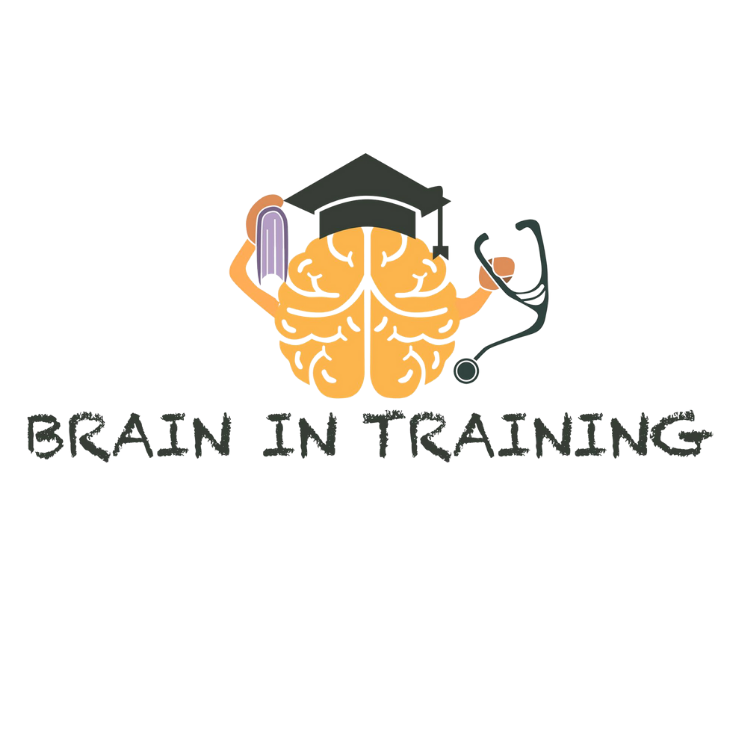 05
WATER
The Fitness of the Aqueous Environment
WATER
The Fitness of the Aqueous Environment
Water is the most abundant substance in living systems, making up 70% or more of the weight of most organisms. 


The attractive forces between water molecules and the slight tendency of water to ionize are of crucial importance to the structure and function of biomolecules. 


Polar biomolecules dissolve readily in water because they can replace water-water interactions with more energetically favorable water-solute interactions. In contrast, nonpolar biomolecules interfere with water-water interactions but are unable to form water-solute interactions.

Hydrogen Bonding Gives Water Its Unusual Properties
WATER
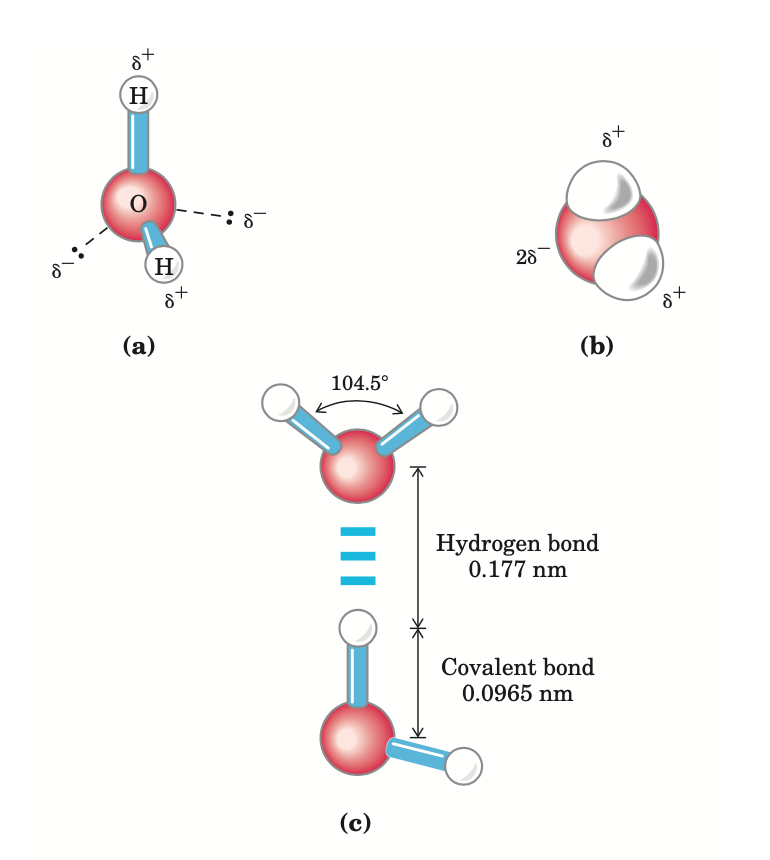 The Fitness of the Aqueous Environment
Structure of the water molecule. The dipolar nature of the H2O molecule is shown by:

(a) ball-and-stick and 

(b) space-filling models. The dashed lines in (a) represent the nonbonding orbitals.

(c) Two H2O molecules joined by a hydrogen bond
WATER
The Fitness of the Aqueous Environment
Water Forms Hydrogen Bonds with Polar Solutes 

Water Interacts Electrostatically with Charged Solutes 

Water is a polar solvent. It readily dissolves most biomolecules, which are generally charged or polar compounds.

Compounds that dissolve easily in water are hydrophilic

In contrast, nonpolar solvents are hydrophobic; nonpolar molecules such as lipids and waxes.
WATER
The Fitness of the Aqueous Environment
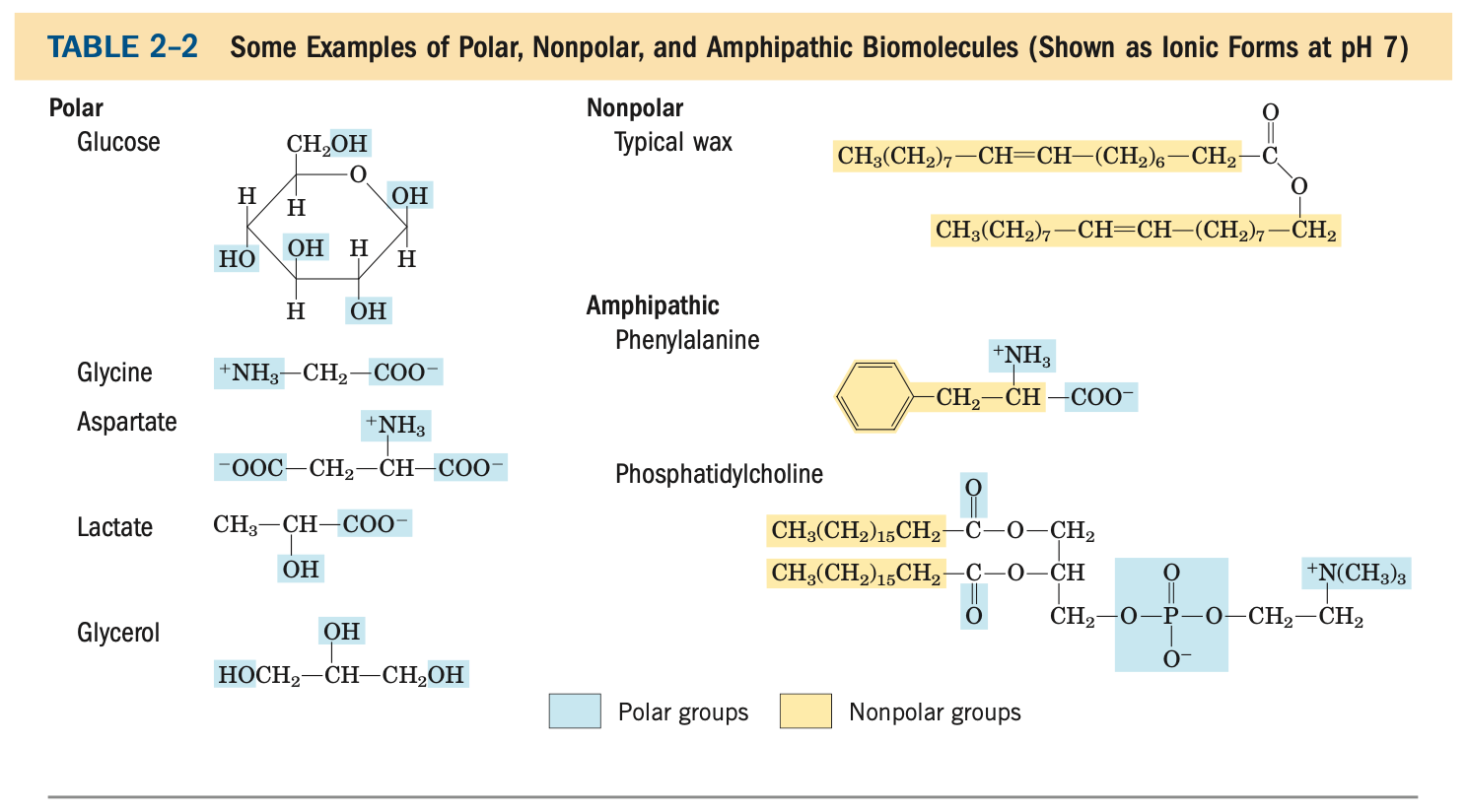 WATER
The Fitness of the Aqueous Environment
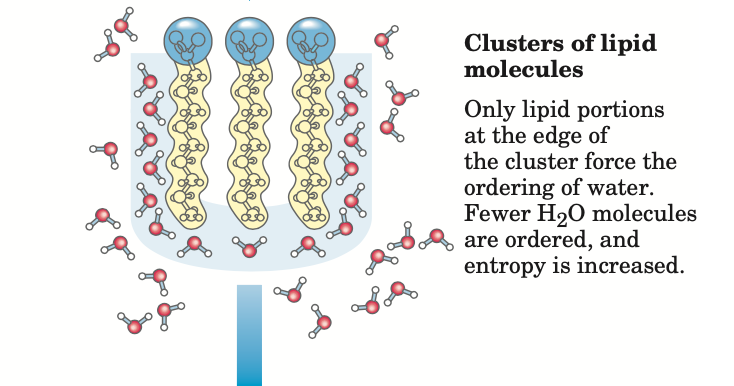 Amphipathic compounds contain regions that are polar (or charged) and regions that are nonpolar.
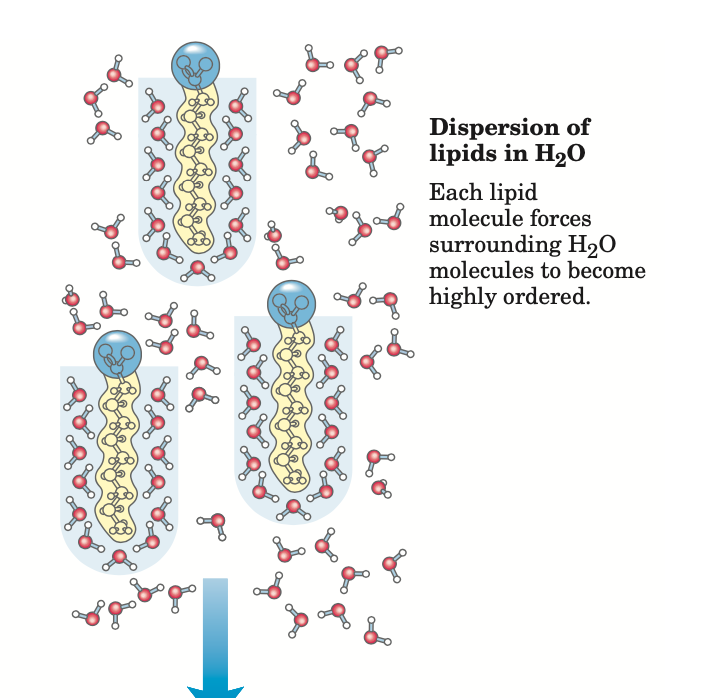 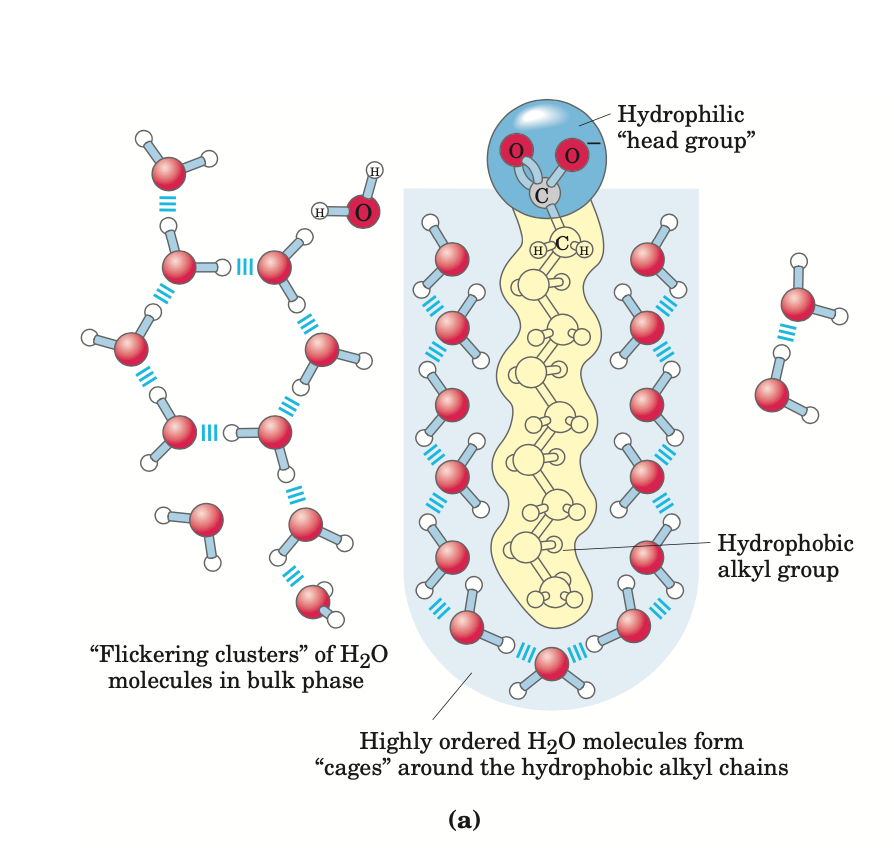 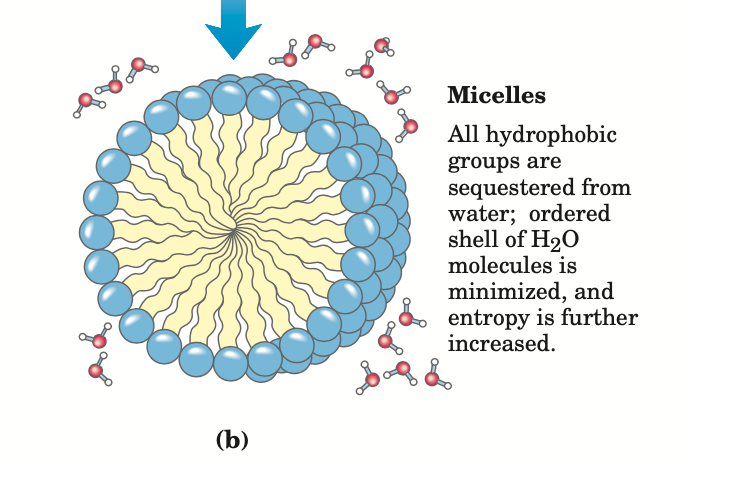 WATER
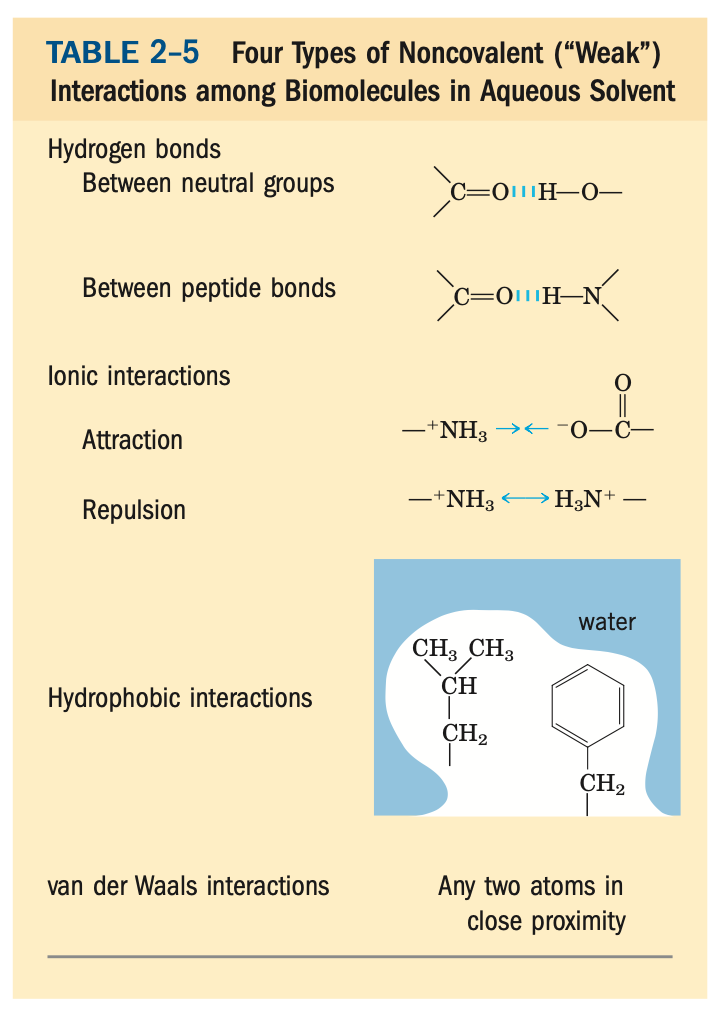 The Fitness of the Aqueous Environment
Van der Waals Interactions Are Weak Interatomic Attractions

Macromolecules such as proteins, DNA, and RNA contain so many sites of potential hydrogen bonding or ionic, van der Waals, or hydrophobic interactions that the cumulative effect of the many small binding forces can be enormous.
WATER
The Fitness of the Aqueous Environment
Water molecules tend to move from a region of higher water concentration to one of lower water con- centration. 

When two different aqueous solutions are separated by a semipermeable membrane (one that allows the passage of water but not solute molecules), water molecules diffusing from the region of higher water concentration to that of lower water concentration produce osmotic pressure 

Osmosis, water movement across a semipermeable membrane driven by differences in osmotic pressure.
WATER
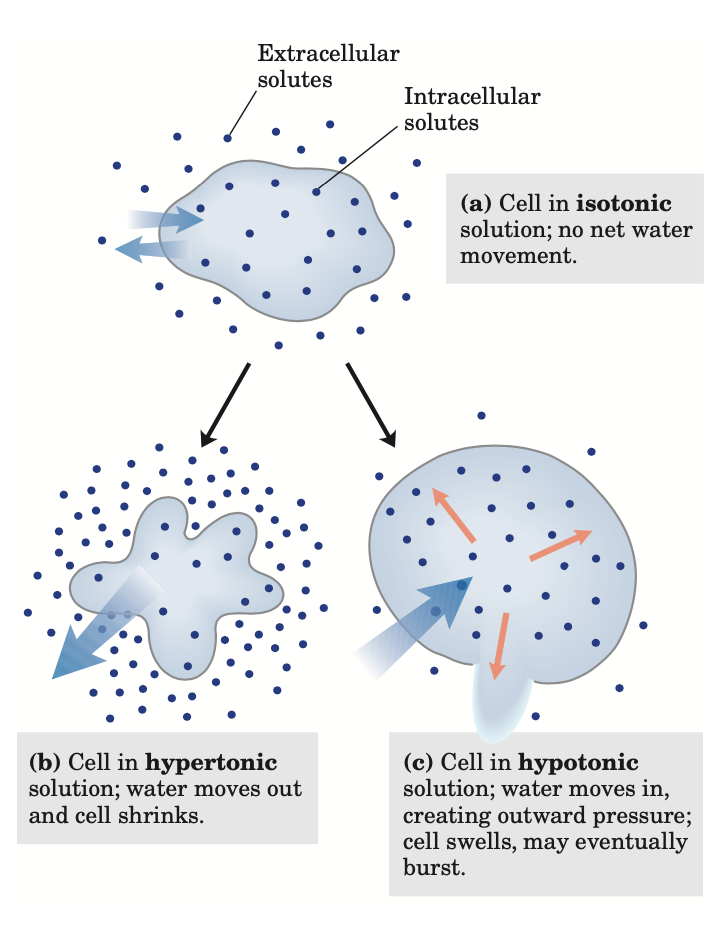 The Fitness of the Aqueous Environment
Solutions of equal osmolarity are said to be isotonic. Surrounded by an isotonic solution, a cell neither gains nor loses water

In a hypertonic solution, the cell shrinks as water flows out 

In a hypotonic solution, with lower osmolarity than the cytosol, the cell swells as water enters
WATER
The Fitness of the Aqueous Environment
Other important considerations (To be adressed in specific settings of relevance)

Pure Water Is Slightly Ionized 

Water as a Reactant - Water is not just the solvent in which the chemical reactions of living cells occur; it is very often a direct participant in those reactions. 

The high specific heat of water

Most fundamental to all living organisms is the fact that many physical and biological properties of cell macromolecules, derive from their interactions with water molecules of the surrounding medium.
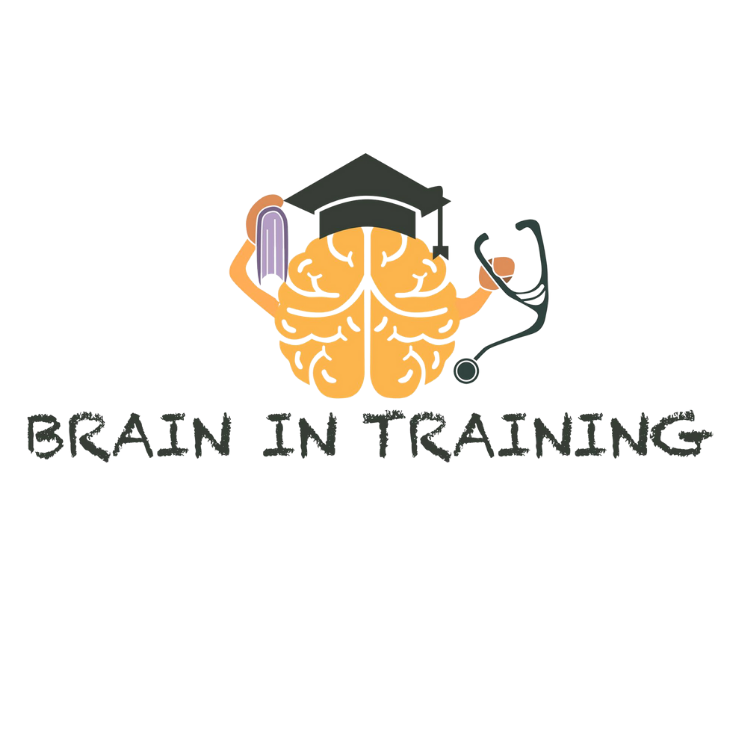 Thank You!
Don’t forget to send in all your questions to:

brainintraining2020@gmail.com 

Look out for answers before our next class.


See you 27/02/2021 @ 6:00 PM for FOUNDATIONS 2 - Subcellular Organelles
[Speaker Notes: Special thanks to all the people who made
and released these awesome resources for free:
Presentation template by GoogleSlides.org]
REFERENCES
LEHNİNGER PRİNCİPLES OF BİOCHEMİSTRY

4th edition. Nelson, David L., and Michael M. Cox
BERG BİOCHEMİSTRY

5th edition. Jeremy M. Berg, John L. Tymoczko, and Lubert Stryer